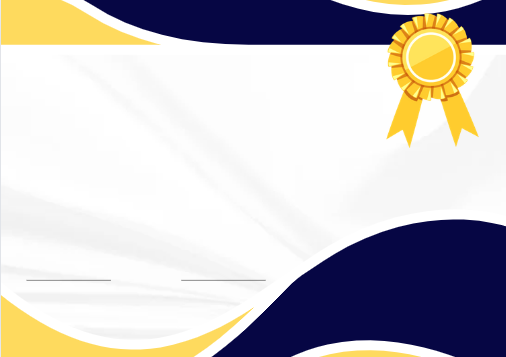 1ο ΒΡΑΒΕΙΟ ΟΜΑΔΙΚΟΥ ΕΡΓΟΥ ΝΗΠΙΑΓΩΓΕΙΩΝ
Απονέμεται στο 
2ο Νηπιαγωγείο Μητρόπολης
για τη συμμετοχή στο Διαγωνισμό Ζωγραφικής «Το Νερό και το Ποτάμι», που οργάνωσε η Διεύθυνση Πρωτοβάθμιας Εκπαίδευσης Καρδίτσας, στα πλαίσια του Συνεδρίου «Μετάβαση στην κλιματική ουδετερότητα και προσαρμογή στην κλιματική αλλαγή» που υλοποιήθηκε σε συνεργασία με το Κ.Ε.ΠΕ.Α. Μουζακίου, τον Δήμο Καρδίτσας και το Ελληνικό Δίκτυο Δήμων με Ποτάμια. 24 Μαΐου 2024
Διεύθυνση Πρωτοβάθμιας Εκπαίδευσης Καρδίτσας